LEKCJA SOLIDARNOŚĆ 2021
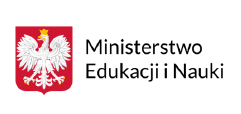 Lekcja Solidarność 2021 to ponadregionalny program wsparcia rozwój uczniów wybitnie uzdolnionych z wykorzystaniem metod i technik kształcenia na odległość. 
	Projekt skierowany jest do uczniów wybitnie uzdolnionych ze szkół podstawowych, klasy V-VIII z uwzględnieniem uczniów niepełnosprawnych, zarówno z obszarów miejskich, jak i małomiejskich oraz wiejskich z trzech regionów: dolnośląskiego, lubuskiego i zachodniopomorskiego.
Ukierunkowany on jest na upowszechnianie wartości patriotycznych, uwzględnia rozwijanie kompetencji kluczowych, w szczególności kompetencji cyfrowych oraz przedsiębiorczości i kreatywności. W projekcie będzie duży nacisk na upowszechnienie wartości patriotycznych, w tym historię regionów zachodniopomorskiego, lubuskiego oraz dolnośląskiego.
GŁÓWNE WYDARZENIA I TEMATY 
STYCZEŃ-LUTY 2021
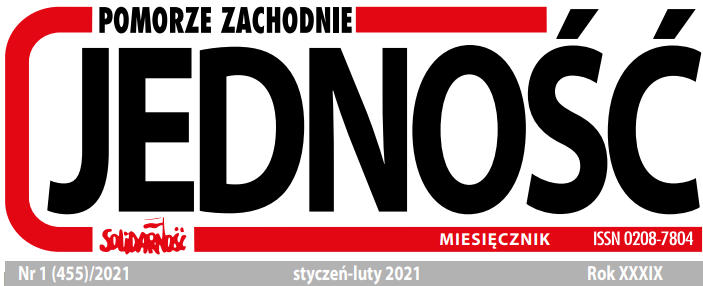 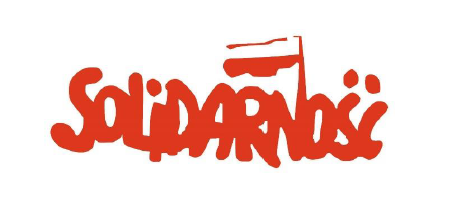 Odszedł Ryszard Tokarczyk 
Pamięci Longina Komołowskiego  
Obchody Grudnia'70 
IPN zabiera bazę 
Pamięci Sławomira Pajora
Odszedł Ryszard Tokarczyk
W sobotę, 23 stycznia, na cmentarzu komunalnym w Policach, rodzina, przyjaciele, związkowcy i samorządowcy, pożegnali Ryszarda Tokarczyka, wieloletniego działacza NSZZ „Solidarność” przy Zakładach Chemicznych „Police”.
	Ryszard Tokarczyk przez wiele lat pełnił funkcję przewodniczącego w Zakładzie Energetycznym Z.Ch. „Police” SA, wiceprzewodniczącego MOZ NSZZ „Solidarność” Z.Ch. „Police” SA, przewodniczącego Koła Emerytów MOZ NSZZ „Solidarność” Z.Ch.”Police” SA. Wiele lat stał w poczcie sztandarowym MOZ NSZZ „Solidarność” Z.Ch. „Police” SA. Był radnym Rady Miejskiej w Policach, społecznikiem, przewodniczącym Rady Osiedla nr 6 w Policach. Odznaczony Krzyżem Wolności i Solidarności.
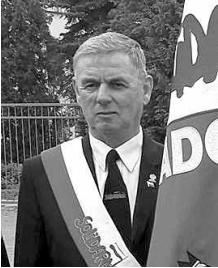 Pamięci Longina Komołowskiego
30 grudnia 2016 roku zmarł Longin Komołowski, działacz NSZZ „Solidarność”, były przewodniczący Zarządu Regionu, były wicepremier rządu RP, działacz społeczny, wybitny opozycjonista.
	W rocznicę śmierci L. Komołowskiego, kwiaty przed tablicą pamiątkową, umieszczoną w budynku Zarządu Regionu, złożyli Grażyna Balicka- sekretarz ZR, i Wiktor Krukowski- prawnik ZR. Z kolei 9 stycznia, w Warszawie, w Świątyni Opatrzności Bożej, odbyła się msza święta w intencji śp. L. Komołowskiego. Wiązankę kwiatów w imieniu Zarządu Regionu NSZZ „Solidarność” Pomorza Zachodniego, złożyli przewodniczący Mieczysław Jurek i wiceprzewodniczący Dariusz Mądraszewski.
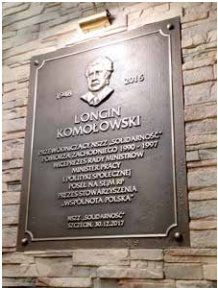 Na grobach ofiar Grudnia
Tradycją jest, że obchody rocznicy wydarzeń Grudnia’70 rozpoczynają się w Szczecinie od złożenia hołdu ofiarom, pochowanym na Cmentarzu Centralnym.
	W grudniu 1970 roku, komunistyczne władze wprowadziły podwyżki cen żywności. W odpowiedz na nie, społeczeństwo zareagowało protestem. W Szczecinie, Gdyni, Gdańsku i Elblągu robotnicy odmówili przystąpienia do pracy. 
	17 grudnia w Szczecinie, kilkutysięczny tłum przemaszerował spod stoczni pod gmach PZPR. Milicja użyła wobec protestujących broni, w wyniku czego śmierć poniosło 16 osób, również przypadkowo znajdujących się przy terenie demonstracji i walk.
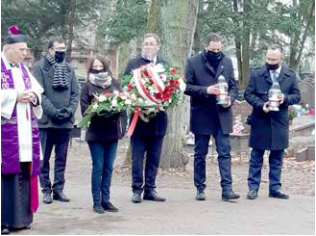 IPN zabiera bazę Szczecinowi
Wiosną 2012 r. dr Andrzej Ossowski i dr Marcin Stefaniak wystąpili z inicjatywą utworzenia bazy genetycznej, która miała umożliwić identyfikację polskich ofiar komunizmu i faszyzmu. Ostatecznie we wrześniu 2012 r. Pomorski Uniwersytet Medyczny w Szczecinie oraz Instytut Pamięci Narodowej podpisali porozumienie o utworzeniu Polskiej Bazy Genetycznej Ofiar Totalitaryzmów. Projekt ten, w krótkim okresie stał się najważniejszym polskim przedsięwzięciem historycznym oraz znakiem rozpoznawczym naszego regionu. Niestety, w grudniu ubiegłego roku IPN, nie podając powodów, wypowiedział porozumienie o utworzeniu PBGOT. Oznacza to, że projekt ten nie będzie już funkcjonował w dotychczasowej formule, zaś sposób postępowania IPN wpisuje się w trwający od lat mechanizm zabierania z naszego regionu istotnych i efektywnie działających instytucji.
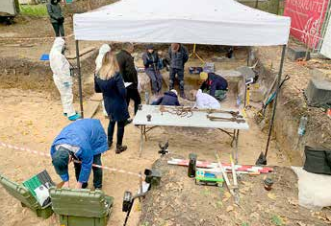 Pamięci Sławomira Pajora
W czwartą rocznicę śmierci Sławomira Pajora, prezydenta Stargardu w latach 2002-2017, odbyły się uroczystości Go upamiętniające. Na cmentarzu komunalnym w Stargardzie, oficjalne delegacje złożyły kwiaty na grobie Sławomira Pajora. Wimieniu Zarządu Regionu, wiązankę złożyli przewodniczący Mieczysław Jurek oraz Stanisław Anasiński i Wojciech Zygoń. Później odbyła się msza święta w intencji śp. prezydenta.
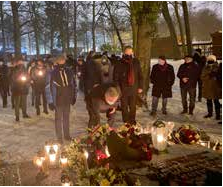 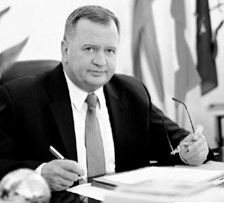 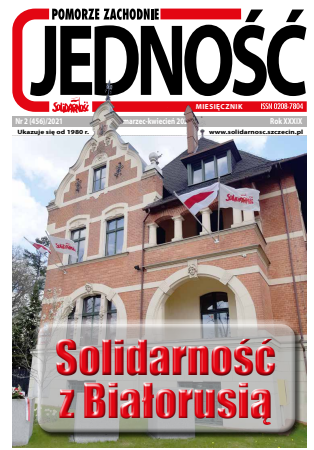 GŁÓWNE WYDARZENIA I TEMATY 
MARZEC-KWIECIEŃ 2021
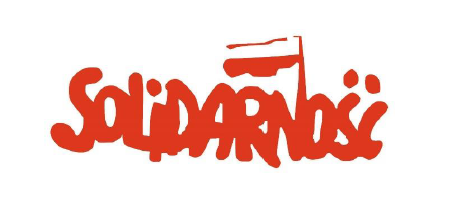 Komunikat nt. świetlicy stoczniowej 
Rocznica katastrofy smoleńskiej 
Zdalna edukacja i pielęgnowanie polskości
KOMUNIKAT MINISTERSTWA KULTURY I DZIEDZICTWA NARODOWEGO W SPRAWIE UTWORZENIA W SZCZECINIE ODDZIAŁU INSTYTUTU DZIEDZICTWA SOLIDARNOŚCI
Oddział docelowo zostanie zlokalizowany w budynku byłej Świetlicy Stoczni Szczecińskiej. IDS będzie odpowiedzialny za prowadzenie inwestycji polegającej na remoncie i adaptacji stoczniowej świetlicy w Szczecinie, opracowanie i przygotowanie scenariusza wystawy stałej oraz, po zrealizowaniu inwestycji, prowadzenie w nowym obiekcie działalności kulturalnej związanej z dziedzictwem Solidarności.
Rocznica katastrofy smoleńskiej
10 kwietnia 2010 roku, w Smoleńsku rozbił się prezydencki samolot, z delegacją, lecącą na obchody rocznicy mordu w Katyniu. W katastrofie zginęło 96 osób, w tym prezydent RP Lech Kaczyński.
W 11. rocznicę tragedii, pod pomnikiem prezydenta Kaczyńskiego, złożone zostały kwiaty. Wiązankę od Zarządu Regionu złożyli przewodniczący Mieczysław Jurek i sekretarz Grażyna Balicka
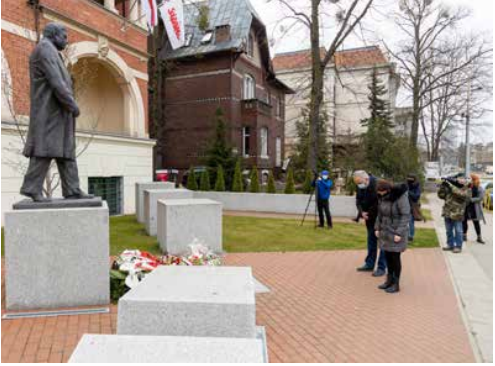 Zdalna edukacja - podtrzymywanie tradycji narodowej, pielęgnowanie polskości oraz rozwoju świadomości narodowej
Zdalna edukacja – podtrzymywanie tradycji narodowej, pielęgnowanie polskości oraz rozwoju świadomości narodowej” to projekt skierowany do polskich uczniów na Litwie z Gimnazjum im. Longina Komołowskiego w Połukniu, Gimnazjum im. Henryka Sienkiewicza w Landwarowie, Gimnazjum w Trokach oraz Szkoły Podstawowej im. Andrzeja Stelmachowskiego w Starych Trokach. W ramach działań projektowych stworzono nowoczesną platformę e-lernigową/webinaryjną dla uczestników, wsparto metodycznie nauczycieli poprzez opracowanie pakietów metodycznych oraz utrwalono proces nawiązywania relacji między szkołami polskimi na Litwie, a w Polsce.
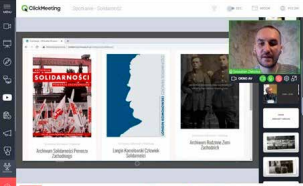 GŁÓWNE WYDARZENIA I TEMATY 
MAJ-CZERWIEC 2021
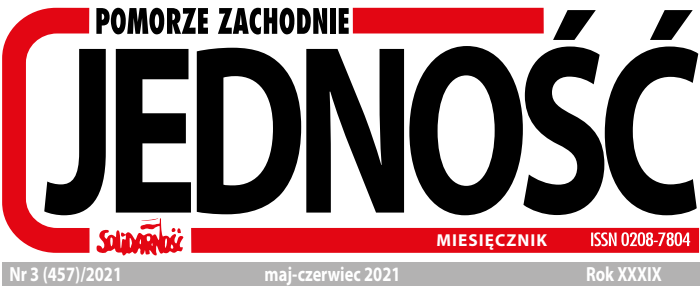 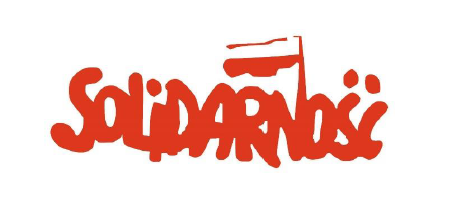 Inicjatywa obywatelska w sprawie emerytur stażowych
Będzie pomnik księdza Jerzego 
Wsparto polskie gimnazjum 
Pożegnania
Inicjatywa obywatelska w sprawie emerytur stażowych
25 maja 2021 r. w warszawskiej siedzibie „Solidarności” utworzony został komitet inicjatywy ustawodawczej w sprawie emerytur stażowych. Poznaliśmy również proponowany projekt ustawy o zmianie ustawy o emeryturach i rentach z Funduszu Ubezpieczeń Społecznych oraz o zmianie niektórych ustaw.
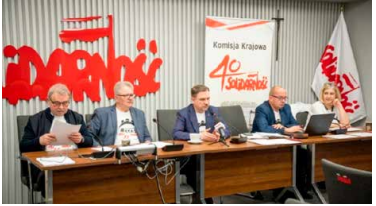 Będzie pomnik księdza Jerzego Popiełuszki
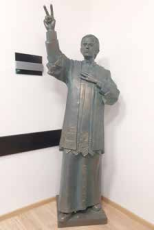 Odsłonięcie pomnika zaplanowane jest na 30 sierpnia, podczas obchodów 41. rocznicy podpisania Porozumień Sierpniowych i powstania NSZZ „Solidarność”. Umieszczony zostanie przy szczecińskim, stoczniowym kościele świętego Stanisława Kostki przy placu Matki Teresy z Kalkuty. Ksiądz Jerzy, bohater i męczennik, jest patronem NSZZ „Solidarność.
Wsparto polskie Gimnazjum im. Longina Komołowskiego w Połukniu na Litwie
W ramach projektu realizowanego przez Stowarzyszenie „Solidarni Razem”, a sfinansowanego ze środków Fundacji Lotos, wsparto polskich uczniów na Litwie z Gimnazjum im. Longina Komołowskiego w Połukniu. W ramach działań projektowych zakupiono tablety do nauki zdalnej, sfinansowano utrzymanie platformy e-lernigowej/ webinaryjnej oraz druk scenariuszy lekcyjnych. Scenariusze lekcyjne zawierają bogaty materiał merytoryczny ukazujący losy narodu polskiego, historię i kulturę Polski, dorobek i osiągnięcia, „Solidarności” oraz historię NSZZ „Solidarność” Pomorza Zachodniego. Uczestnicy poprzez wykorzystanie nowych technologii, rozwinęli indywidualne zainteresowania oraz pasje, szczególnie w obszarze polskiej literatury, tradycji narodowej oraz sprawności językowej.
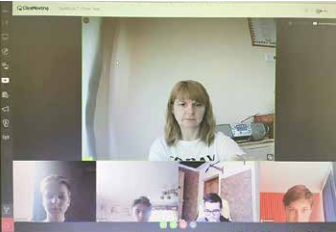 Pożegnania
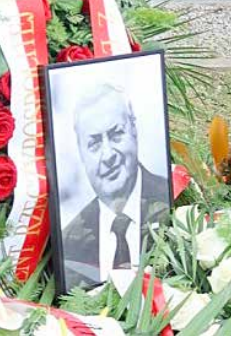 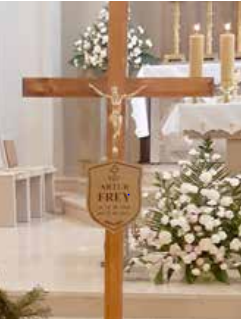 W dniu 12 czerwca 2021 roku, zmarł mecenas Artur Frey, wieloletni członek „Solidarności”, działacz opozycji demokratycznej, zasłużony w walce o wolną Polskę. Uroczystości pogrzebowe odbyły się 18 czerwca.
Po ciężkiej chorobie zmarł 25 czerwca 2021 r. Wojciech Grzeszek, przewodniczący ZR Małopolskiego NSZZ „Solidarność” i radny województwa małopolskiego
GŁÓWNE WYDARZENIA I TEMATY 
LIPIEC-SIERPIEŃ 2021
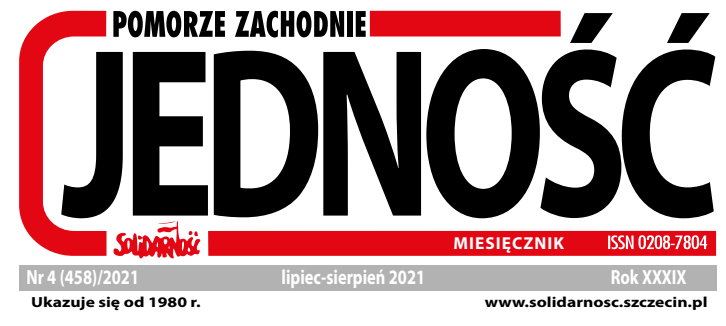 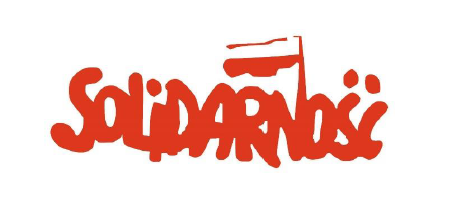 Szczeciński hołd 
Pierwsi stypendyści 
Tablety dla Połuknia 
W rocznicę krwawej niedzieli 
Odszedł Wł. Lisewski
Szczeciński hołd
Wielu mieszkańców miasta, uczestników Sierpnia’80, związkowców i polityków wzięło udział w obchodach         41. rocznicy podpisania Porozumień Sierpniowych i powstania NSZZ „Solidarność”. 
	Gościem specjalnym w Szczecinie był Bogdan Biś, wiceprzewodniczący Komisji Krajowej, przybyli też Kazimierz Kimso – przewodniczący Zarządu Regionu Dolny Śląsk oraz Krzysztof Dośla – przewodniczący Zarządu Regionu Gdańskiego
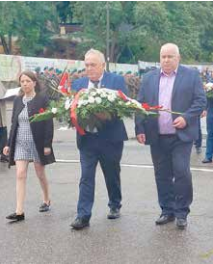 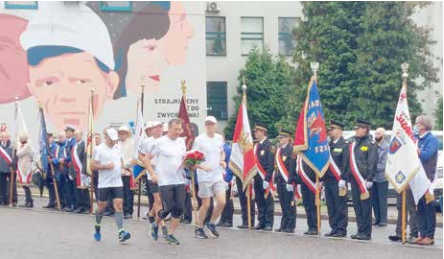 Pierwsi stypendyści
W tym roku, Zarząd Regionu NSZZ „Solidarność” Pomorza Zachodniego po raz pierwszy przyznał stypendia im. Longina Komołowskiego. W zamyśle, nagrody mają być przyznawane uczniom szkół podstawowych i ponadpodstawowych, legitymującym się wybitnymi osiągnięciami w nauce, sporcie i wolontariacie. Stypendium wynosi 2 tysiące złotych.
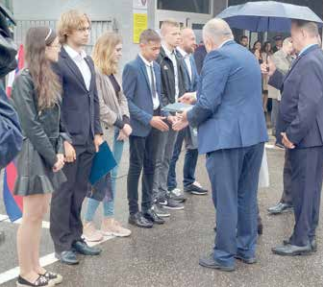 Pierwszymi laureatami została szóstka młodych ludzi. Pięcioro z nich mieszka w naszym regionie, jedna to uczennica polskiej szkoły na Litwie- Gimnazjum im. Longina Komołowskiego w Połukniu.
Tablety dla Połuknia
Renata Krasowska i Kamile Barskutyte – nauczycielka i uczennica z Gimnazjum im. Longina Komołowskiego odebrały kolejny prezent dla szkoły z rąk Mieczysława Jurka, przewodniczącego Zarządu Regionu NSZZ „Solidarność” Pomorza Zachodniego. Tym razem, placówka wzbogaciła się o 17 Tabletów ufundowanych przez Grupę Azoty S.A., które będą ogromnym ułatwieniem przy nauce zdalnej. Symbolicznego przekazania dokonano podczas uroczystości, upamiętniających 41. rocznicę podpisania Porozumień Sierpniowych pod bramą stoczni szczecińskiej.
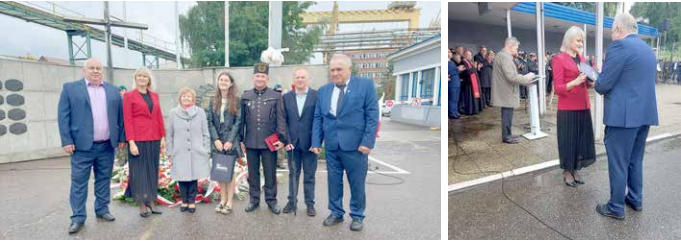 W rocznicę krwawej niedzieli
10 lipca, na Cmentarzu Centralnym w Szczecinie, pod pomnikiem Ofiar Nacjonalistów Ukraińskich, odbyły się uroczystości, poświęcone ofiarom mordów, dokonanych na polskich obywatelach na Wołyniu. Chodzi o tzw. „krwawą niedzielę” - 11 lipca 1943 roku, gdy dokonano ataku na 99 polskich miejscowości.
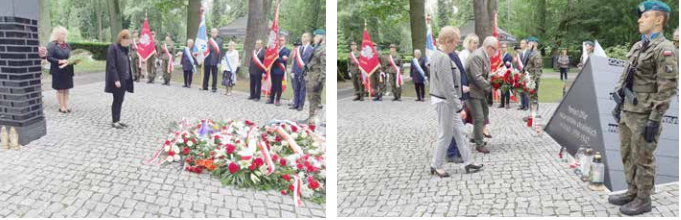 Odszedł Władysław Lisewski
Władysława Lisewskiego, byłego prezydenta Szczecina i byłego wojewodę zachodniopomorskiego, zasłużonego działacza „Solidarności”, pożegnaliśmy na początku lipca. Mszę świętą w katedrze prowadził arcybiskup Andrzej Dzięga. Po niej kondukt przejechał na Cmentarz Centralny, gdzie- po krótkiej ceremonii w kaplicy, odprowadzono śp. Władysława Lisewskiego na miejsce spoczynku
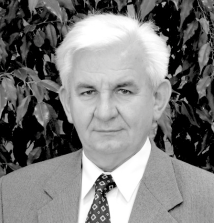 GŁÓWNE WYDARZENIA I TEMATY 
PAŹDZIERNIK-LISTOPAD 2021
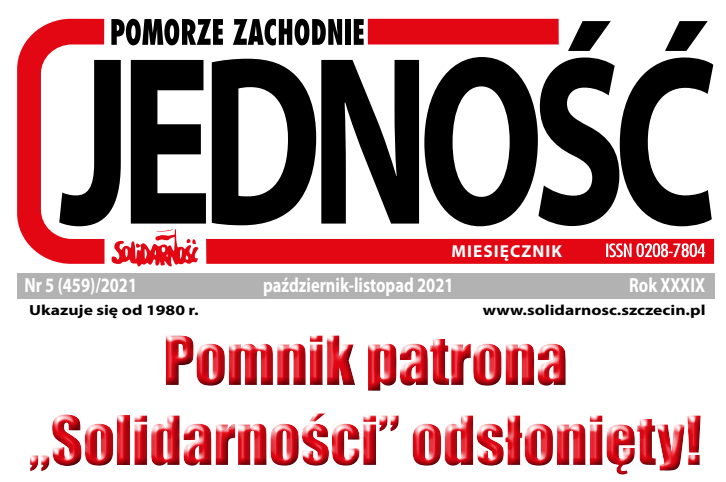 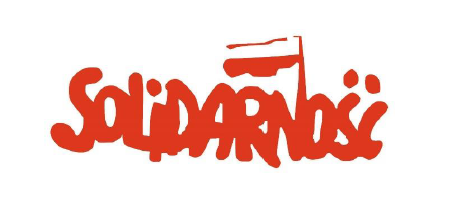 Pomnik odsłonięty 
Statuetki dla darczyńców 
Dwa projekty stowarzyszenia
Pomnik odsłonięty
- Nie daj się zwyciężyć złu, lecz zło dobrem zwyciężaj – tę zasadę świętego Pawła, jakże mocno osadzoną w nauczaniu Chrystusa, uczynił mottem swojego życia i pasterskiej posługi ksiądz Jerzy Popiełuszko. Dziękuję „Solidarności”, że ku jego czci dedykujecie ten pomnik. Niech przypomina on każdemu, że w pierwszym rzędzie mamy kochać Boga, w jego miłości – drugiego człowieka, i z oddaniem służyć naszej ojczyźnie- mówił biskup Henryk Wejman podczas uroczystości odsłonięcia pomnika błogosławionego księdza Jerzego Popiełuszki. Statua patrona NSZZ „Solidarność”, 17 października stanęła przy szczecińskim kościele pw. św. Stanisława Kostki.
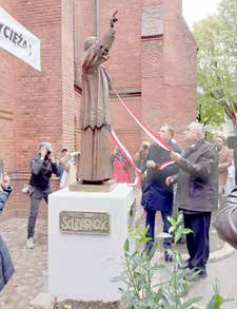 Statuetki dla darczyńców
Miniaturowe statuetki ks. Jerzego Popiełuszki zostały 17 października wręczone osobom, które znacząco przyczyniły się do powstania pomnika patrona „Solidarności” w Szczecinie.
 	Z rąk Mieczysława Jurka i Dariusza Mądraszewskiego – przewodniczącego i wiceprzewodniczącego Zarządu Regionu, otrzymali je: Marcin Stefaniak, Sławomir Jaremek, Wojciech Weiss, Mariusz Grab, Marcin Pawlicki,  Zbigniew Bogucki, Sylwester Chruszcz, Paweł Pysiak, Agnieszka Jarota, Paweł Skubisz
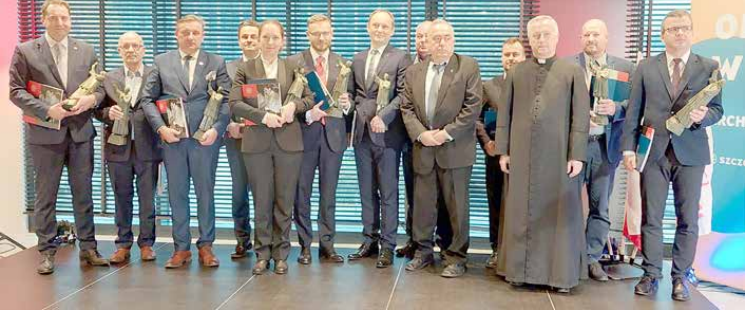 Dwa projekty stowarzyszenia
Pierwszy to ,,Lekcja Solidarność 2021”, współfinansowany przez Ministerstwo Edukacji i Nauki, w ramach programu wspierania rozwoju uczniów wybitnie uzdolnionych. Projekt obejmuje cykl zajęć stacjonarnych i zdalnych na terenie województw: zachodniopomorskiego, lubuskiego i dolnośląskiego. Uczestniczy w nim dziewięćdziesięcioro uczniów. Uczestnicy projektu poznają historię NSZZ ,,Solidarność”, uczestniczą w warsztatach terenowych, wizytach studyjnych spotkaniach ze świadkami historii, lekcjach muzealnych i laboratoriach.
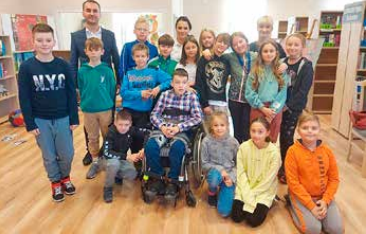 Dwa projekty stowarzyszenia
Drugi to ,,Portal edukacyjny e-Polska Szkoła” , kolejna edycja projektu współfinansowanego z środków Kancelarii Prezesa Rady Ministrów w ramach pomocy Polonii i Polakom za granicą. W programie udział biorą uczniowie z polskich szkół na Wileńszczyźnie z Gimnazjum im. Longina Komołowskiego w Połukniu, Gimnazjum im. Henryka Sienkiewicza w Landwarowie, Gimnazjum w Trokach oraz Szkoły Podstawowej im. Andrzeja Stelmachowskiego w Starych Trokach. Aktualnie uczniowie biorą udział w cyklu warsztatów upowszechniających rezultaty projektu. Projekt cieszy się dużym zainteresowaniem, o czym świadczy liczba 400 uczestników.
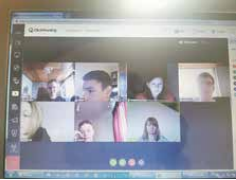 GŁÓWNE WYDARZENIA I TEMATY 
GRUDZIEŃ 2021
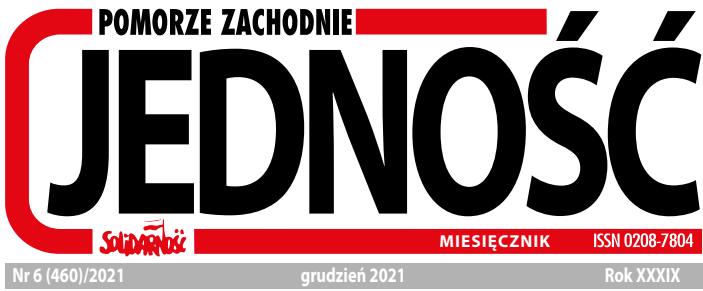 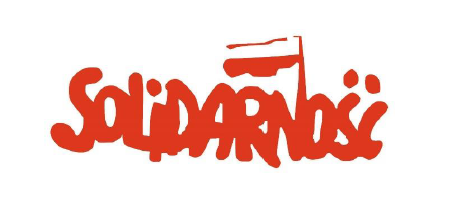 Przemówienie na sesji Rady Miasta  
Warsztaty o kapłanie Solidarności
Przemówienie na sesji Rady Miasta
W dniu pikiety miejskiej budżetówki pod Urzędem Miasta w Szczecinie, przewodniczący Zarządu Regionu – Mieczysław Jurek wygłosił przemówienie przed Radą Miasta Szczecin. 
Poniżej zamieszczany jest fragment wypowiedzi:
„Szanowna Pani Przewodnicząca, Szanowni Państwo Radni, poprosiłem o możliwość zabrania głosu podczas dzisiejszej sesji Rady Miasta, by przedstawić Państwu i mieszkańcom Szczecina informację o stanie negocjacji, dotyczących regulacji płac w miejskich jednostkach budżetowych…”
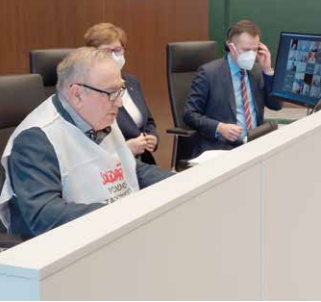 Warsztaty o kapłanie Solidarności
Zarząd Regionu NSZZ ,,Solidarność” Pomorza Zachodniego, we współpracy z Instytutem Kształcenia Ustawicznego oraz Stowarzyszeniem ,,Solidarni Razem”, zrealizował ze środków Fundacji ENEA projekt pn. ,,Kapłan Solidarności - ks. Jerzy Popiełuszko”. Obejmował on stworzenie autorskiego programu warsztatów oraz przeprowadzenie zajęć stacjonarnych i webinariów dla uczniów szkół polskich i uczniów polskich szkół na Litwie m.in. Gimnazjum im. Longina Komołowskiego w Połukniu.
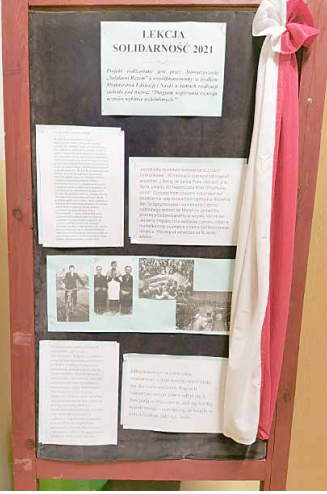 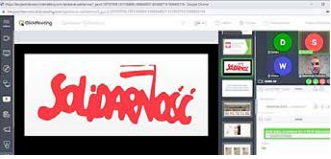 Projekt realizowany jest przez Stowarzyszenie „Solidarni Razem” a współfinansowany ze środków Ministerstwa Edukacji i Nauki w ramach realizacji zadania pod nazwą: "Program wspierania rozwoju uczniów wybitnie uzdolnionych."
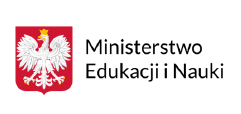